Министерств транспорта Российской Федерации
Федеральное государственное автономное образовательное учреждение высшего образования
 «Российский Университет Транспорта»
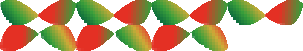 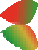 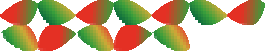 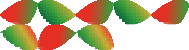 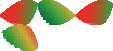 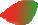 «Совершенствование методики повышения точности передачи координат с использованием РРР-алгоритма»



Докладчик: Макаров С.О.
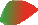 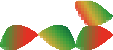 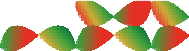 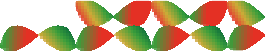 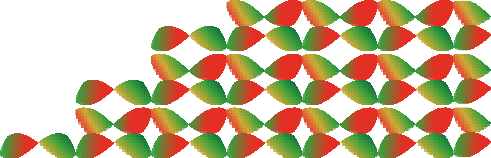 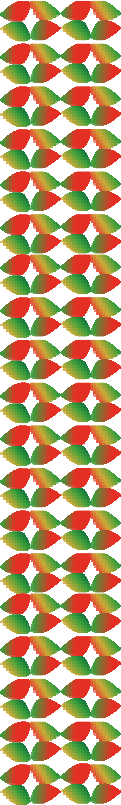 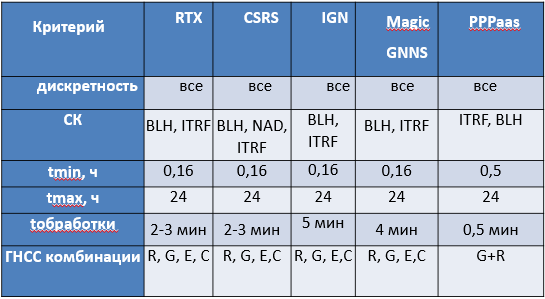 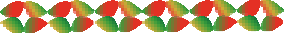 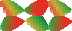 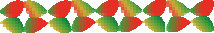 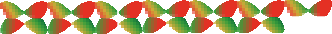 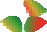 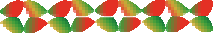 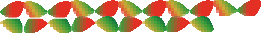 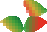 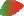 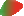 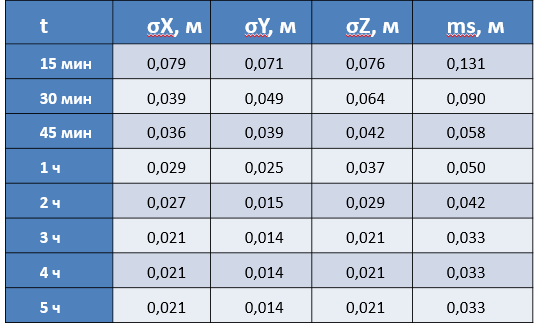 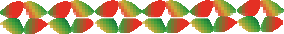 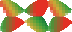 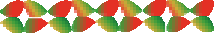 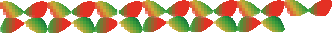 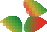 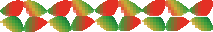 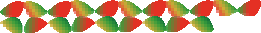 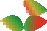 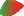 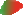 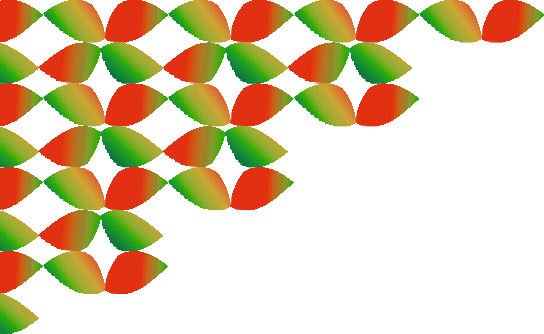 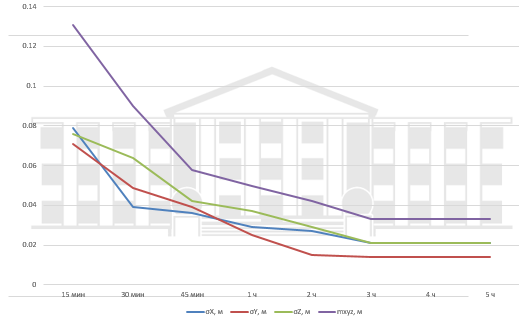 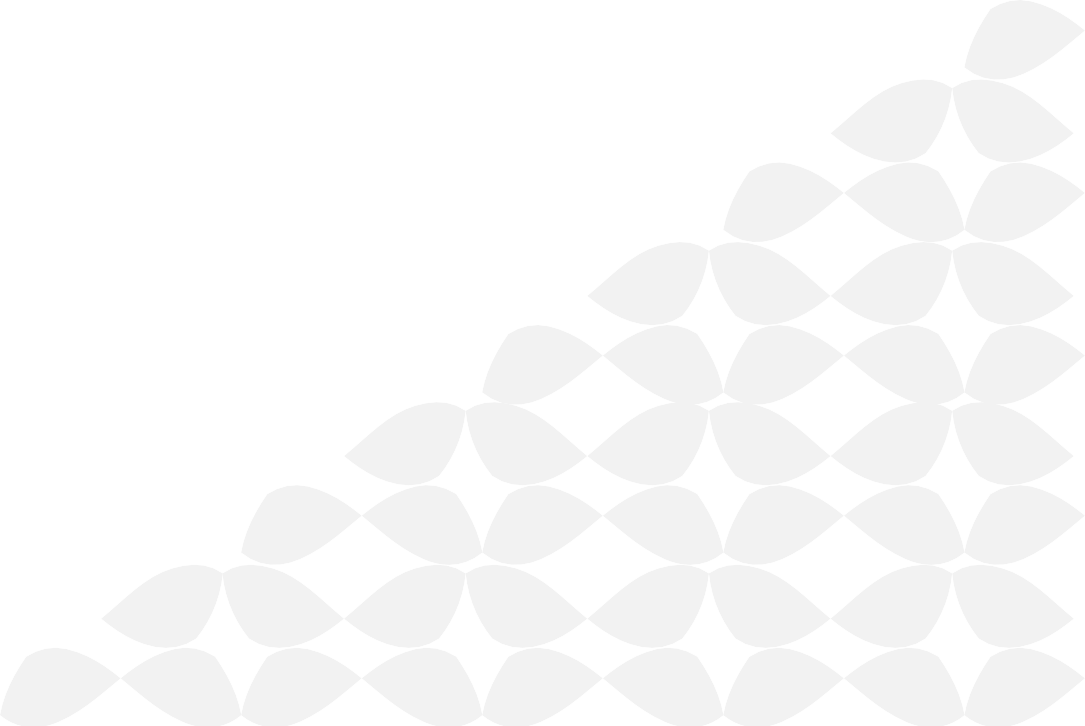 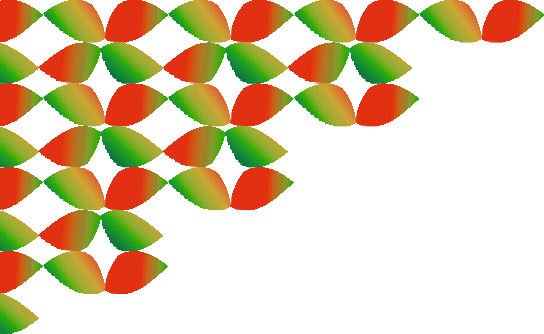 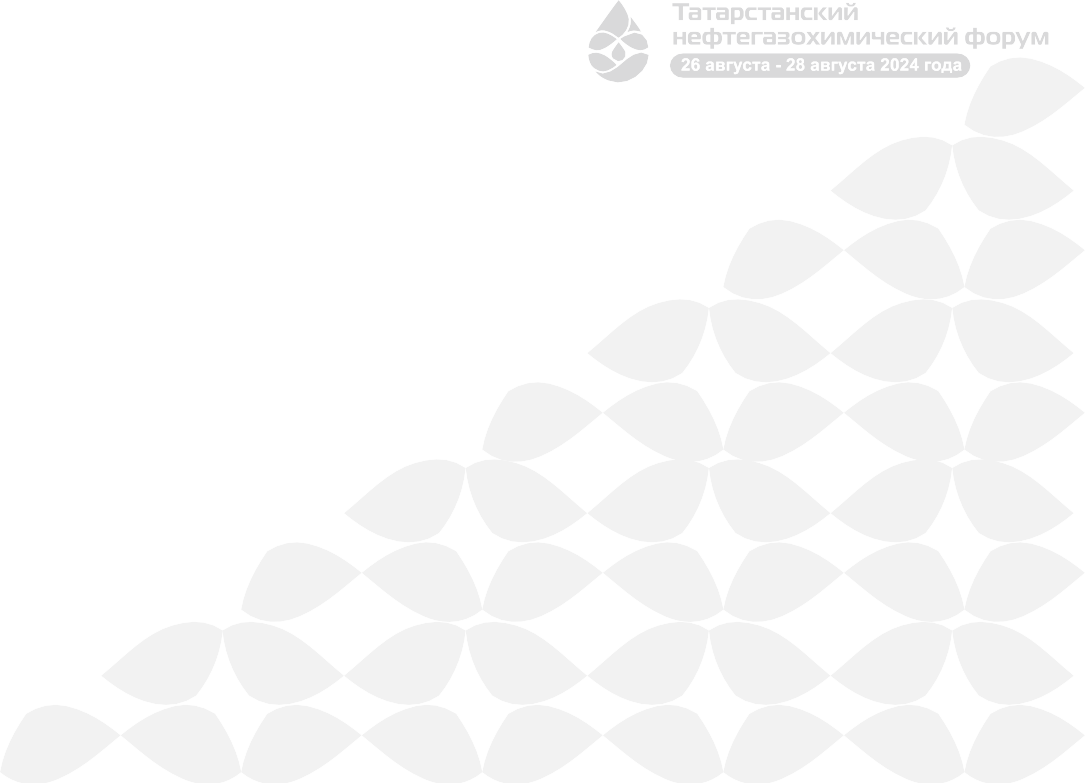 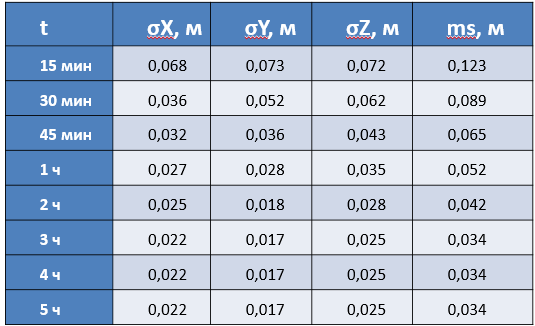 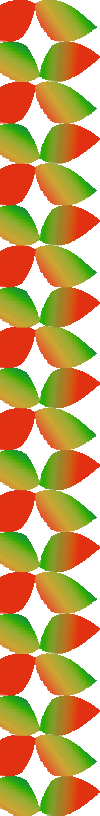 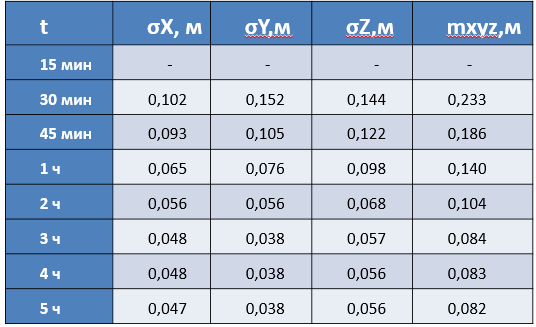 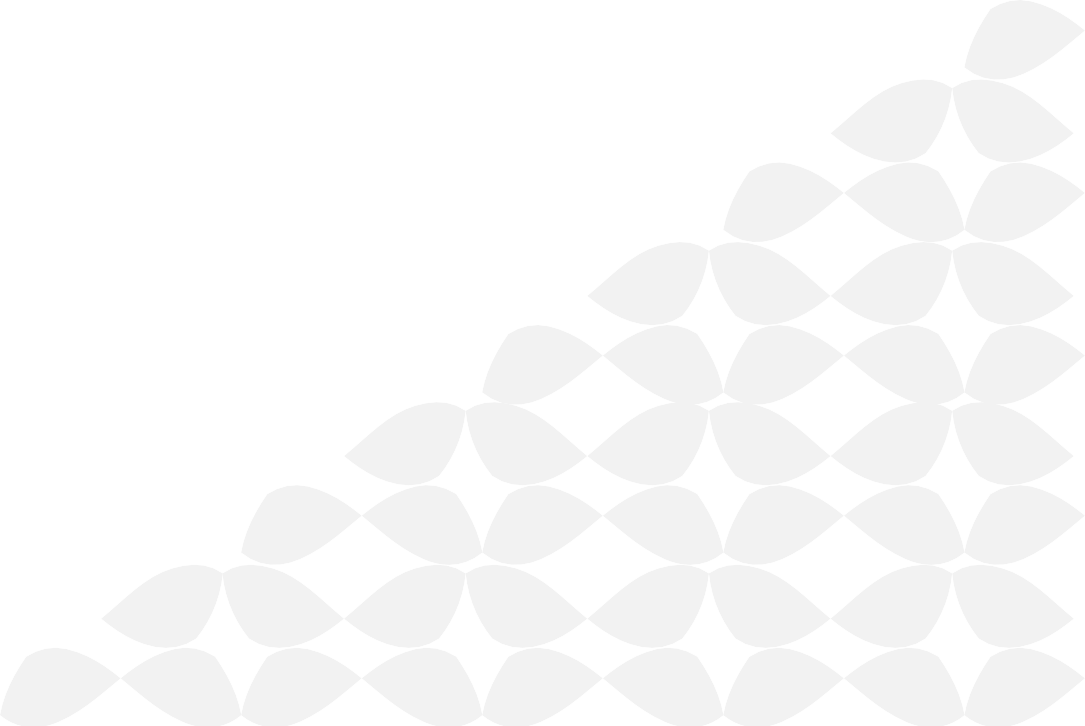 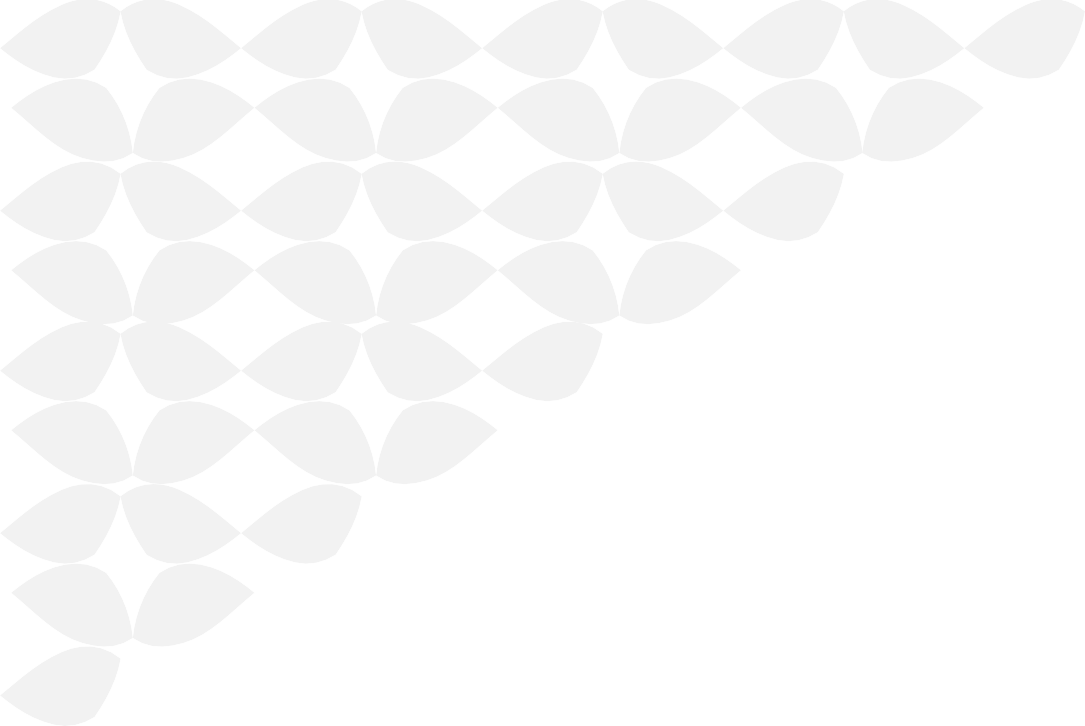 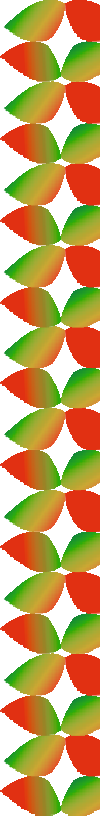 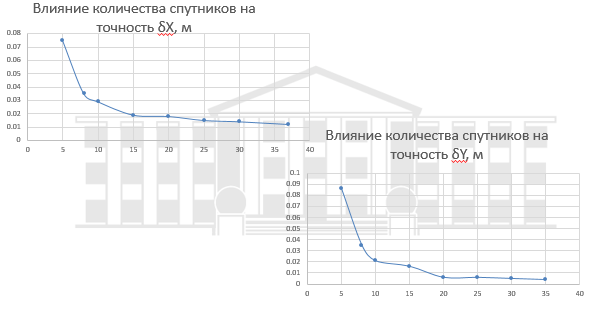 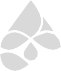 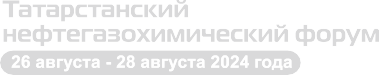 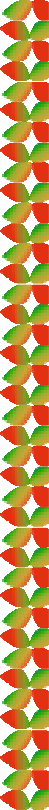 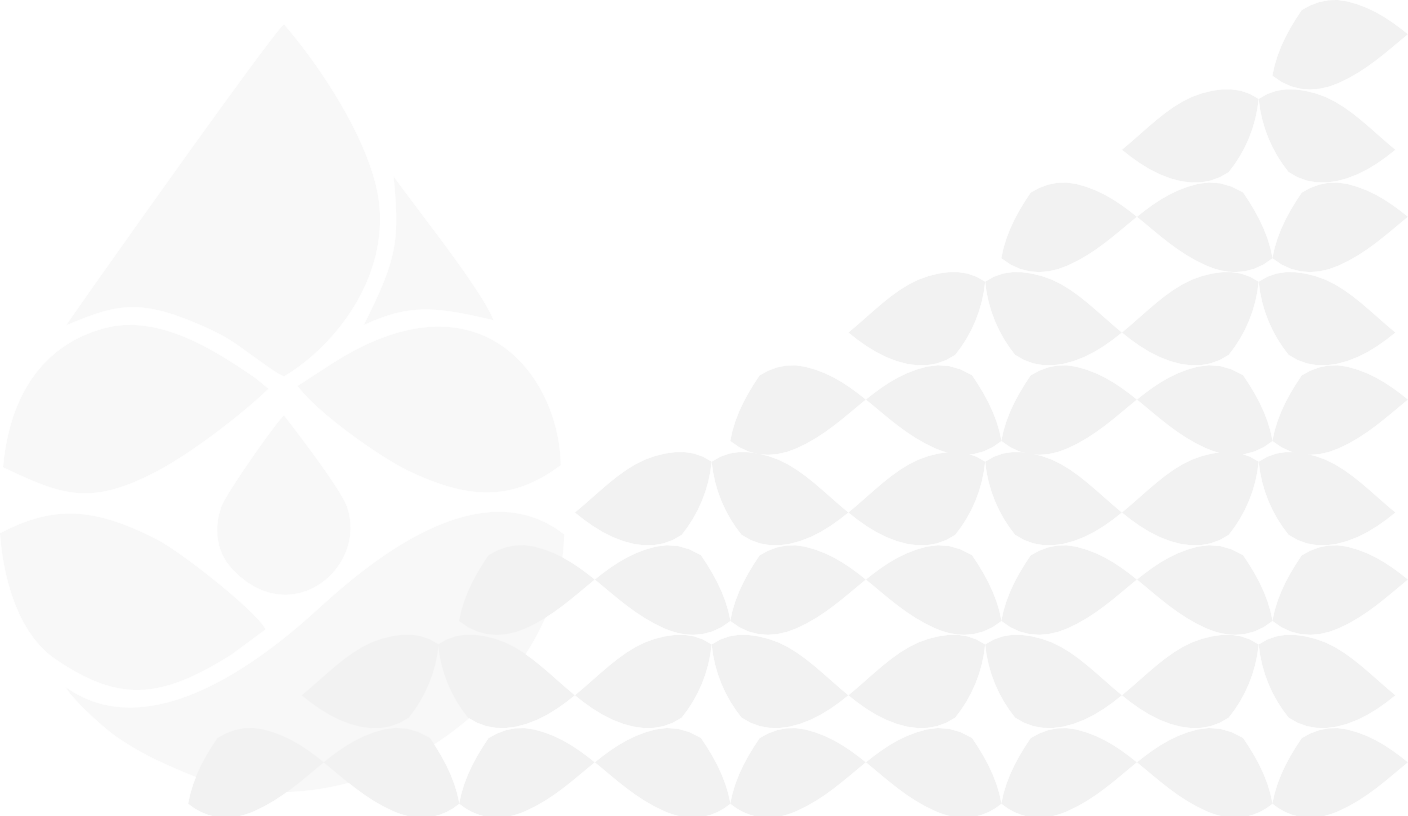 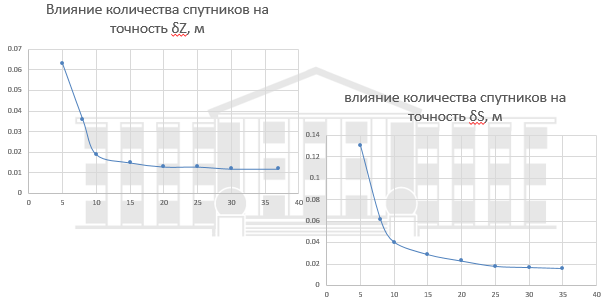 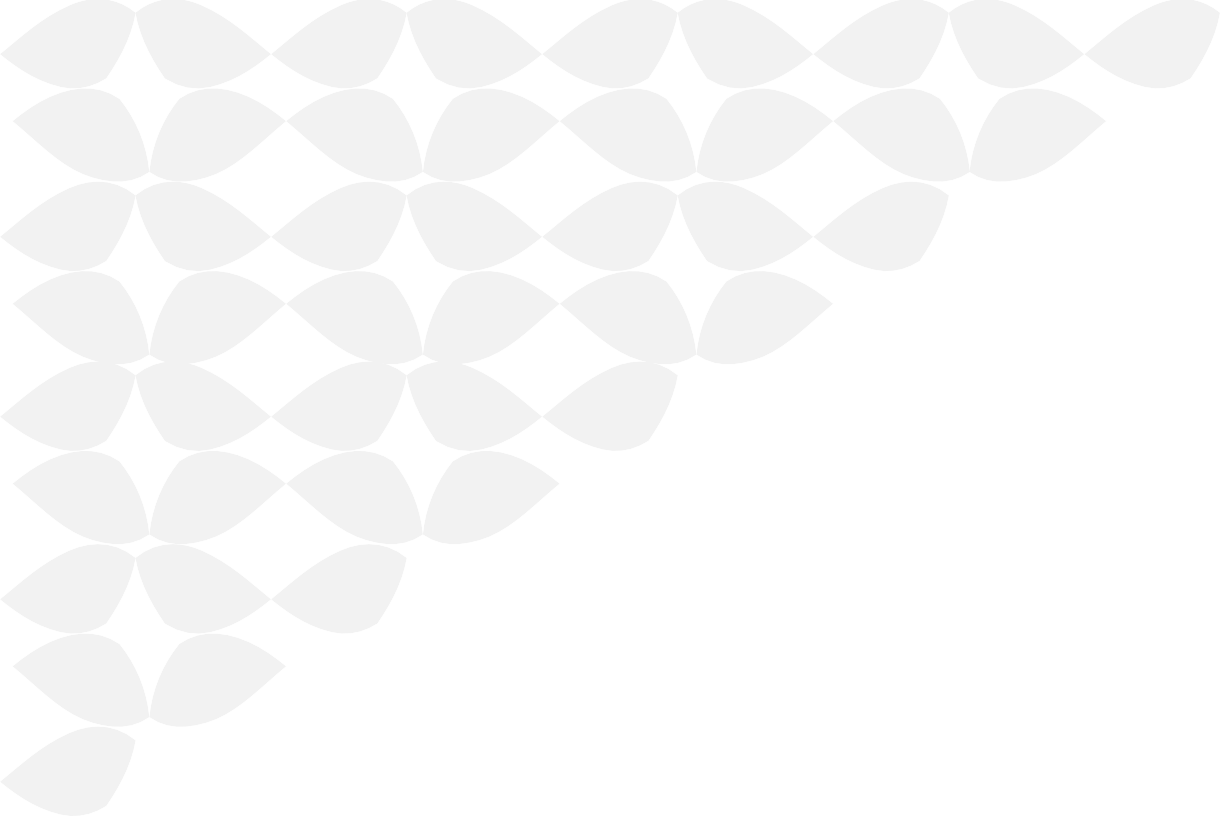 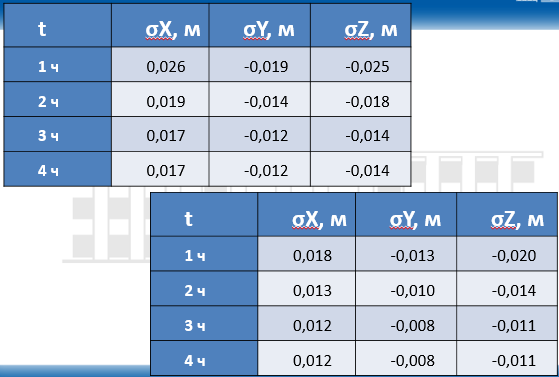 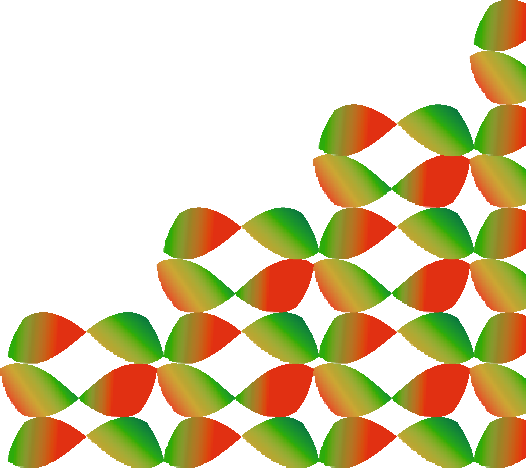 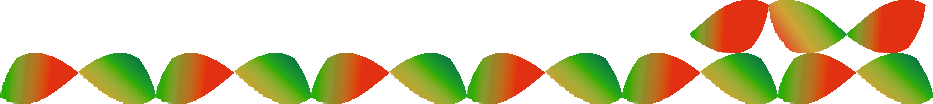 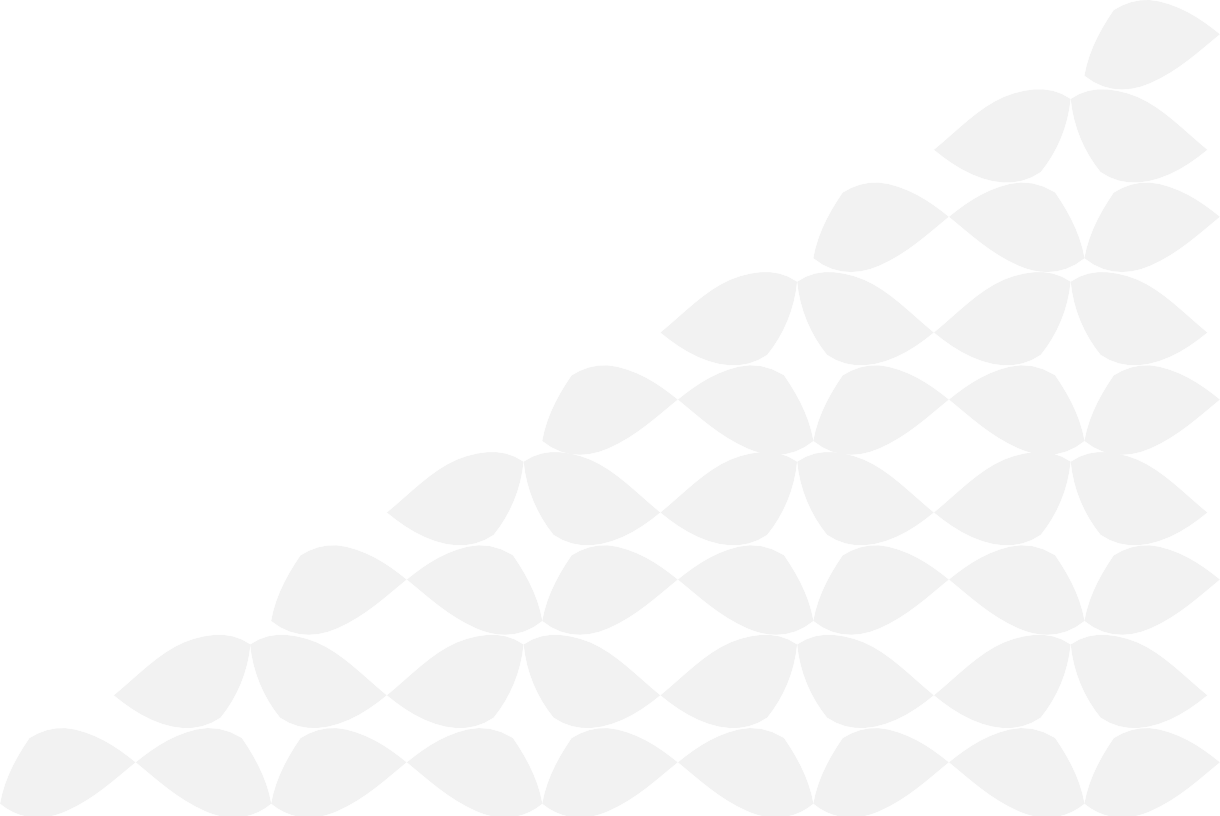 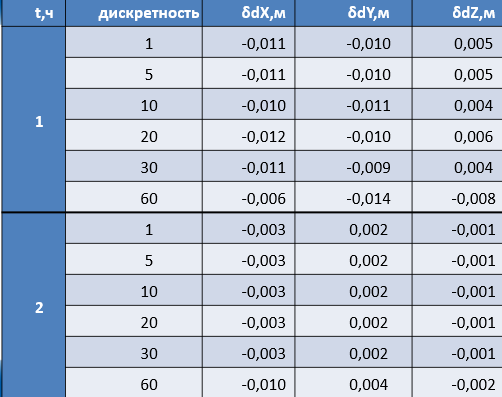 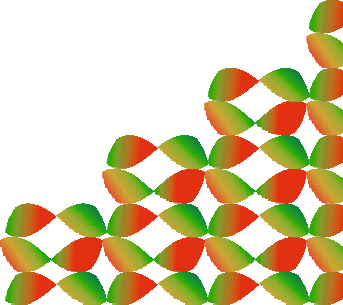 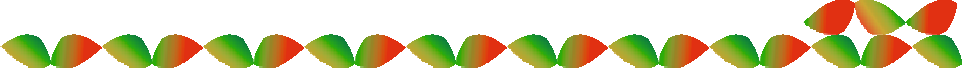 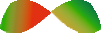 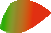 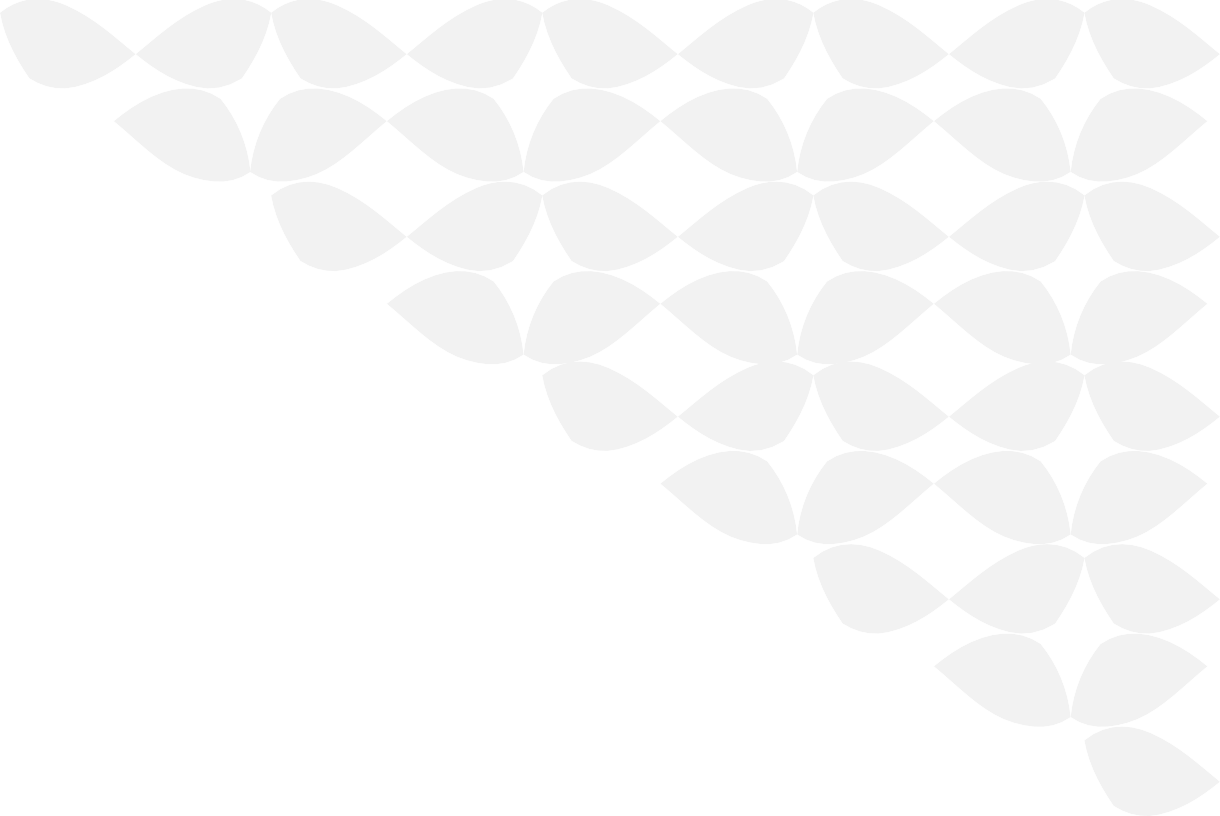 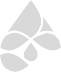 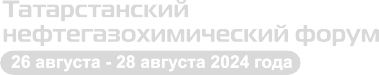 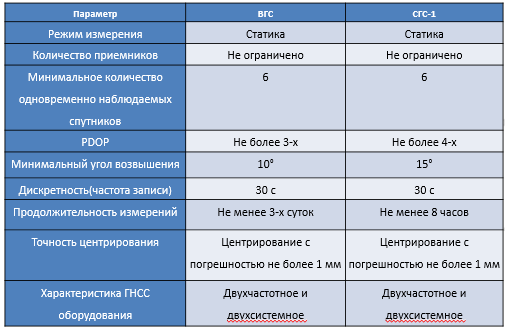 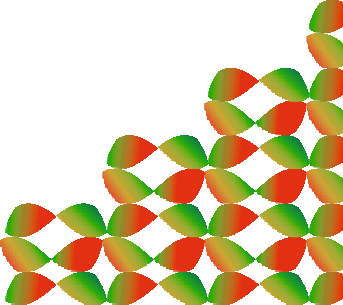 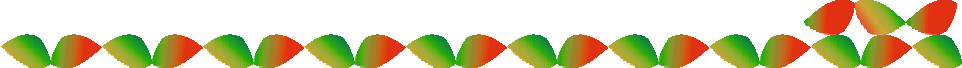 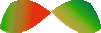 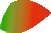 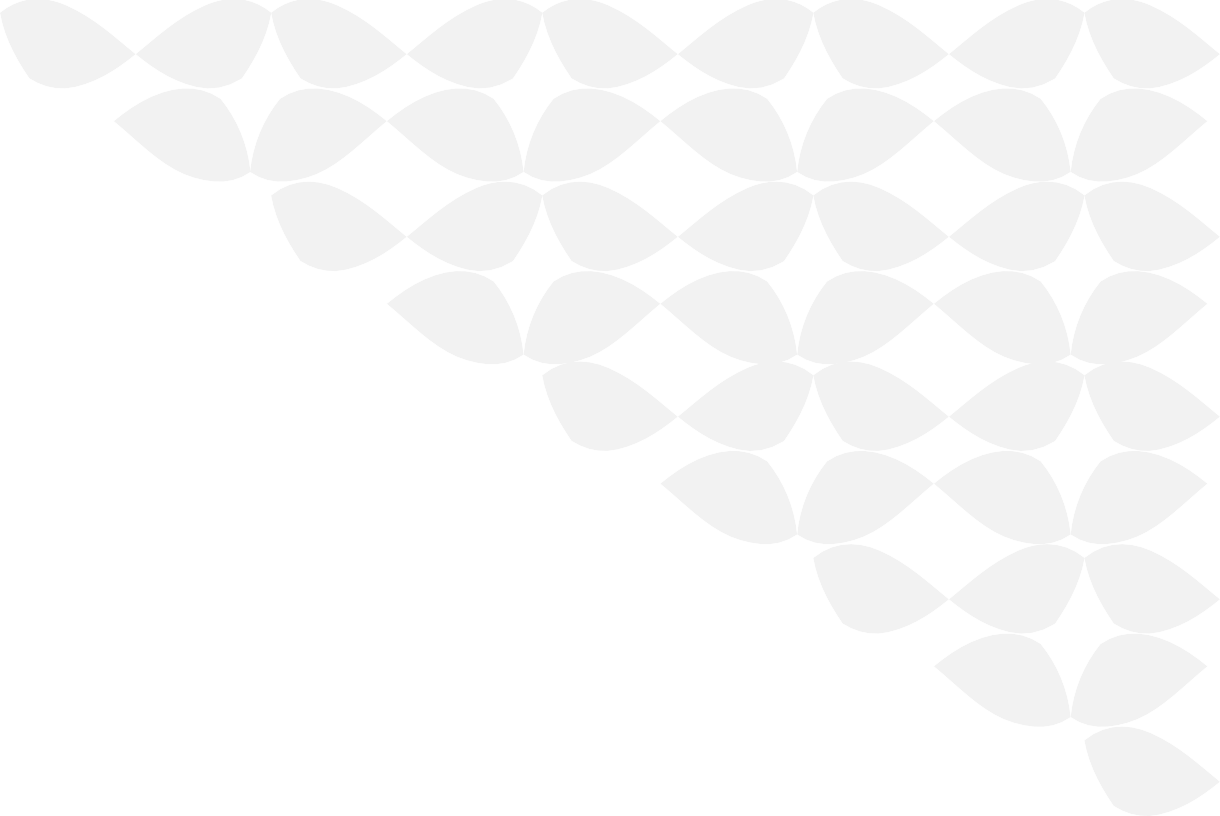 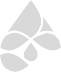 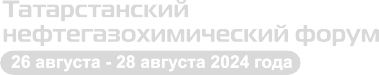 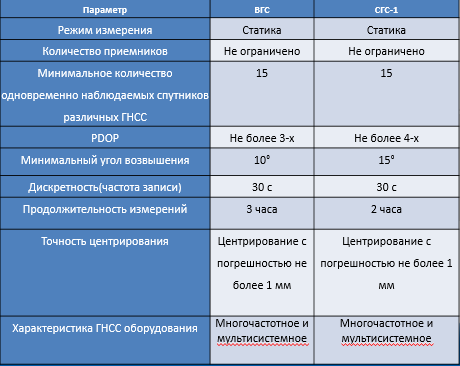 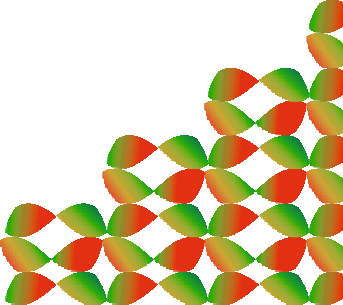 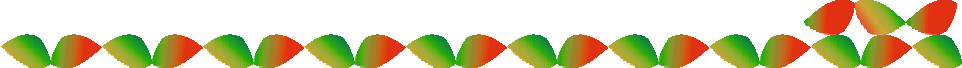 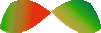 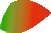 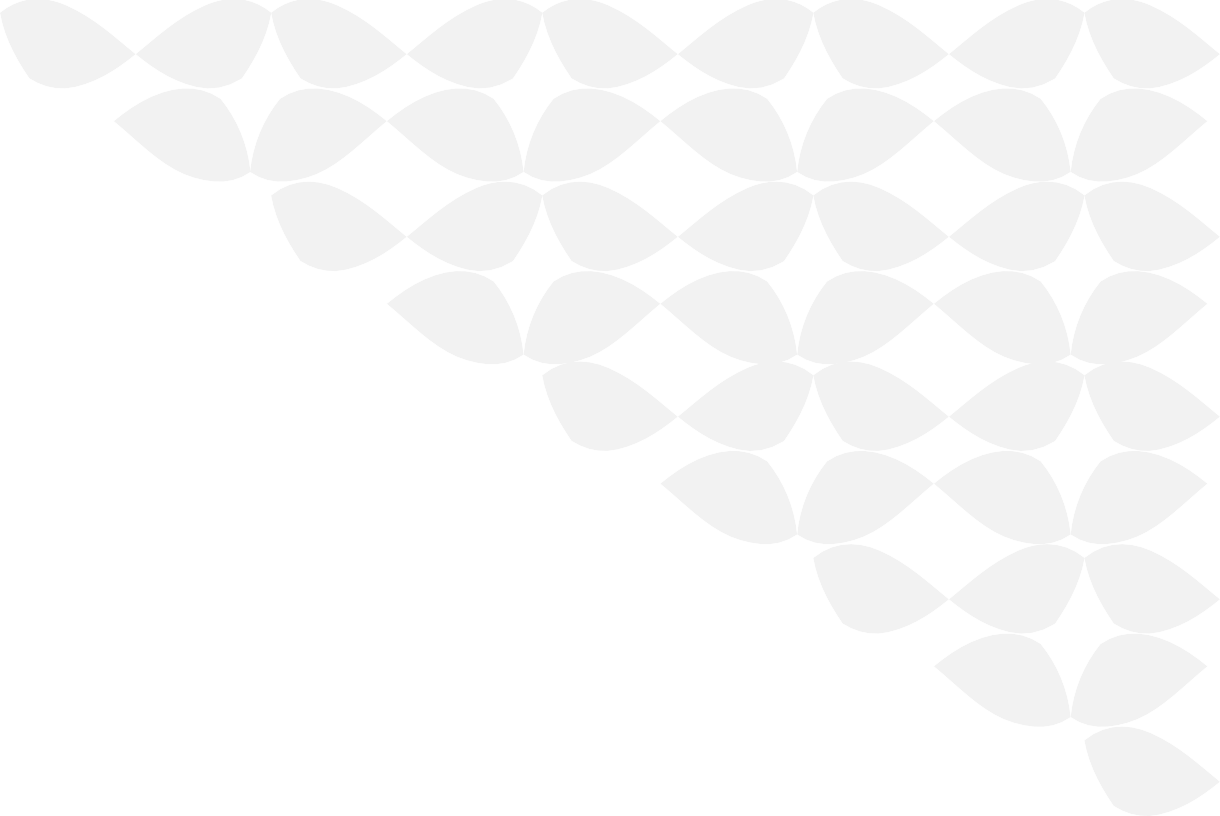 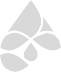 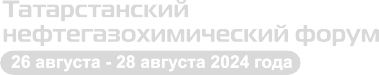 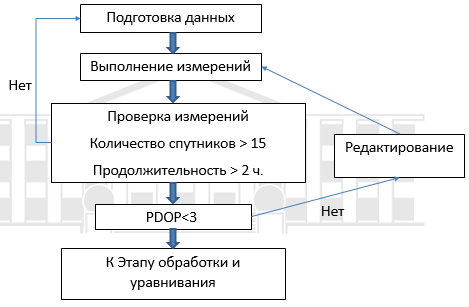 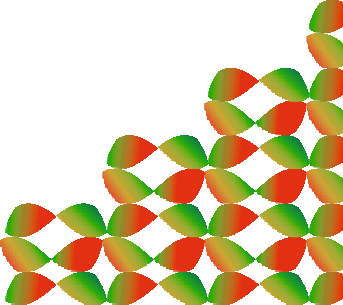 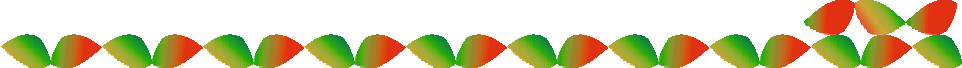 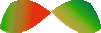 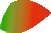 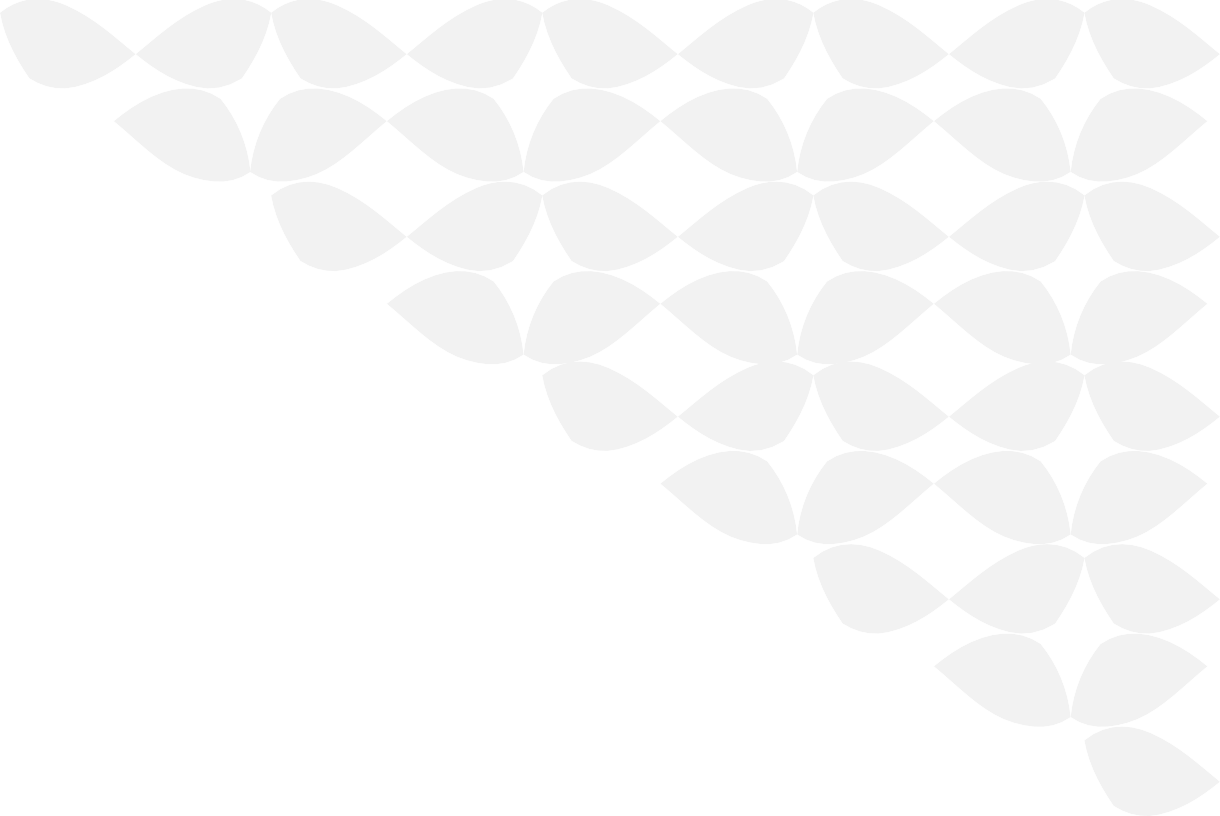 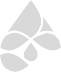 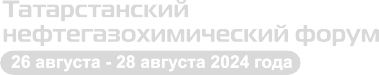 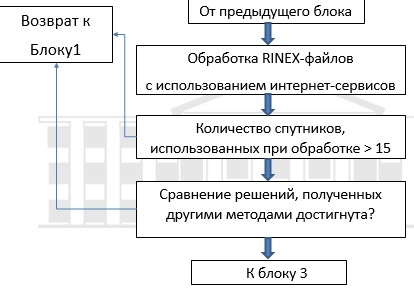 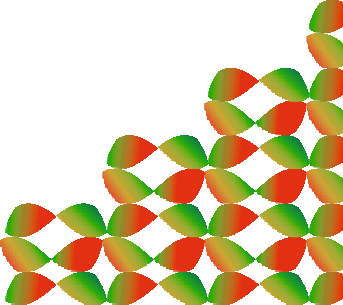 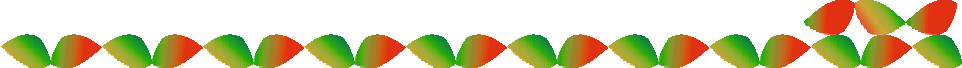 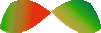 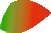 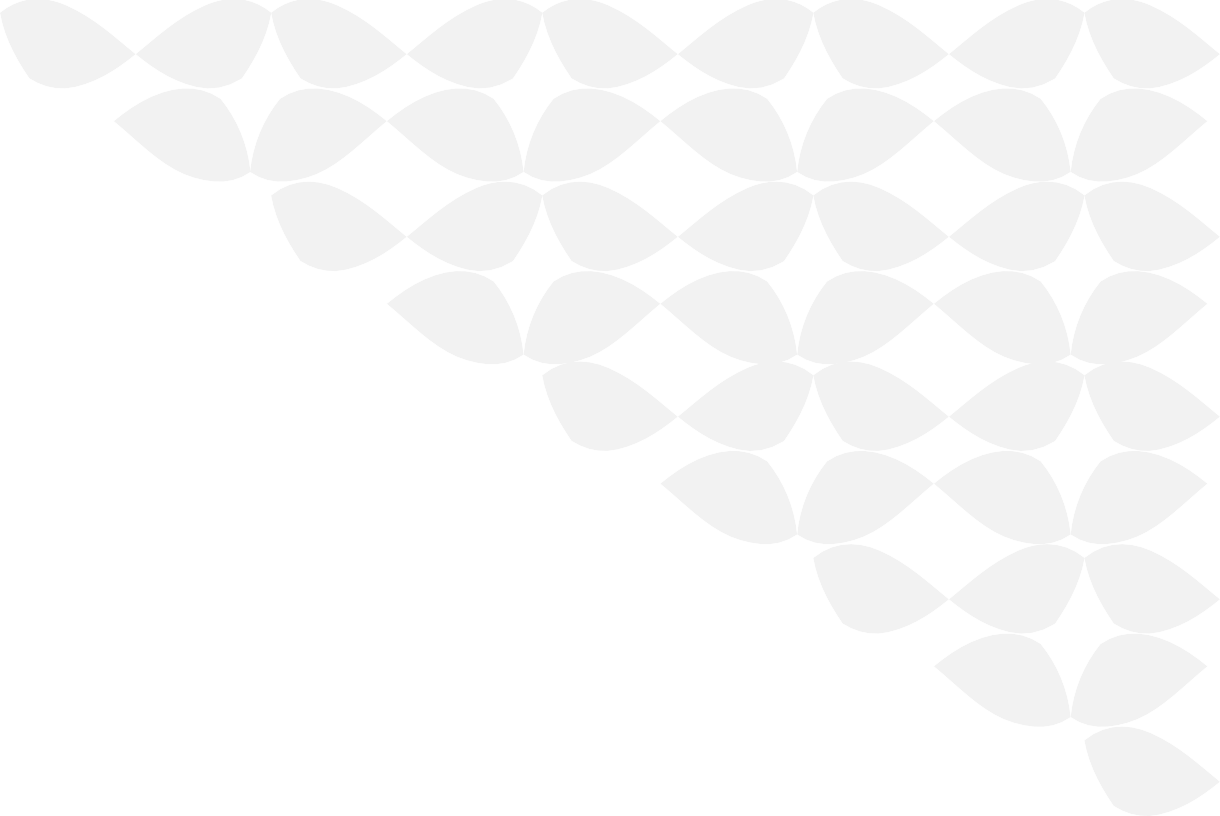 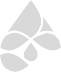 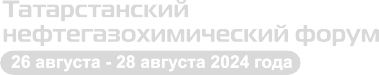 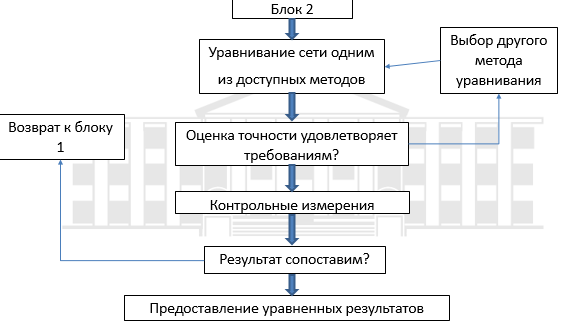 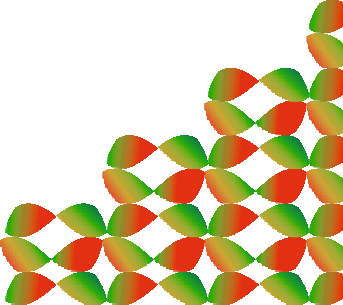 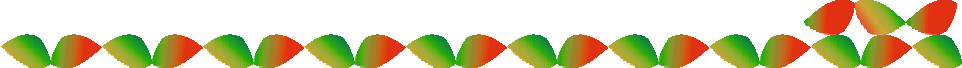 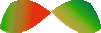 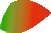 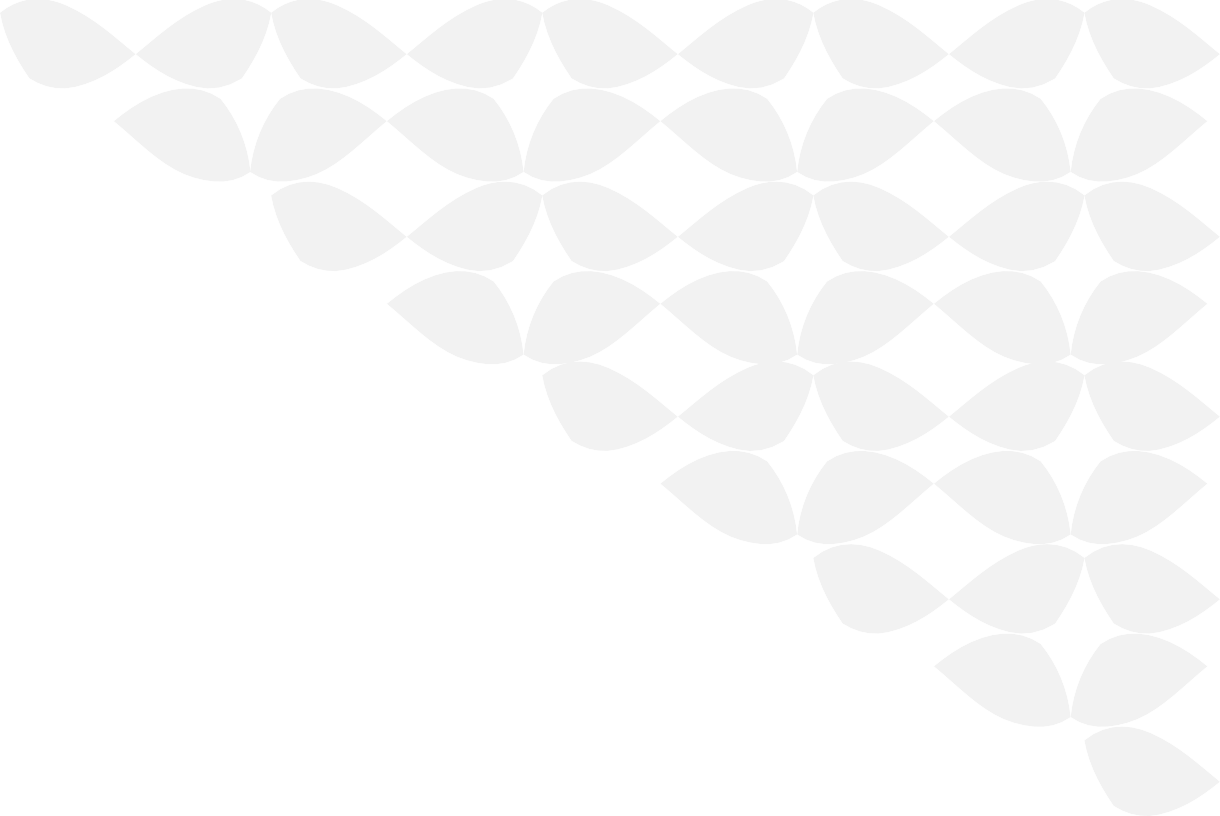 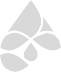 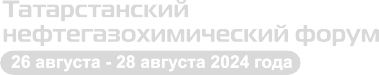 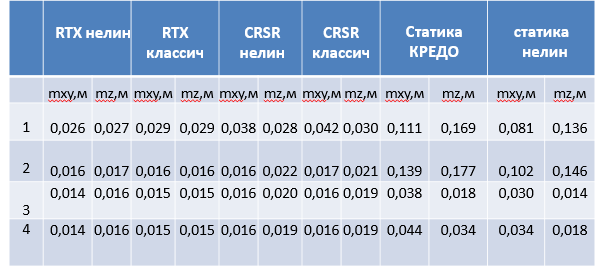 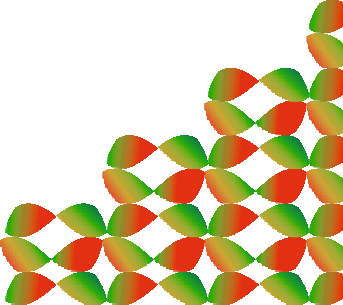 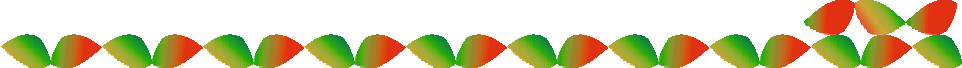 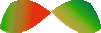 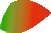 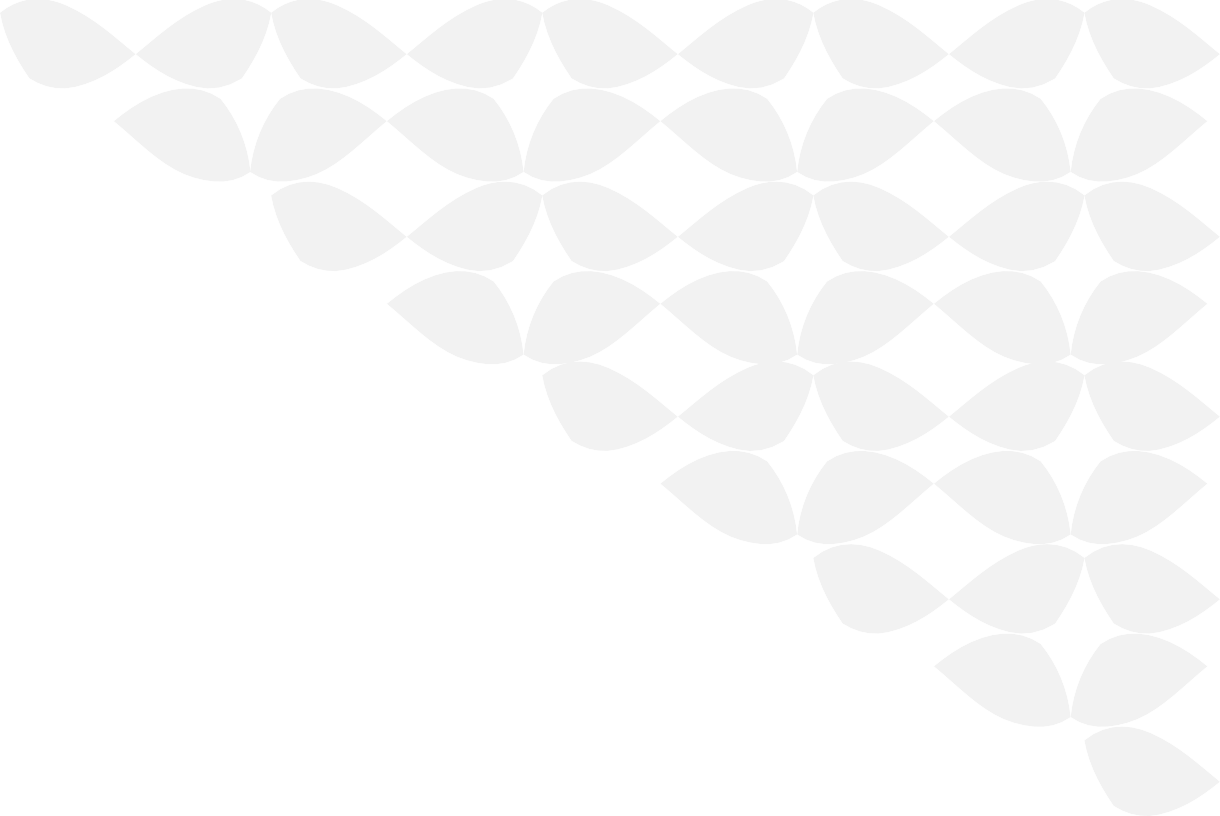 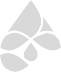 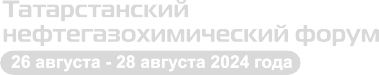 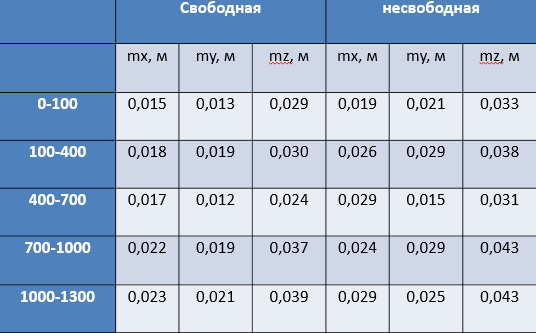 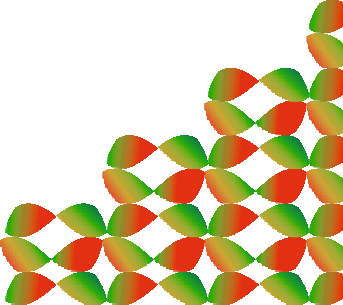 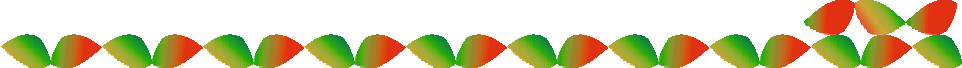 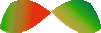 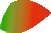 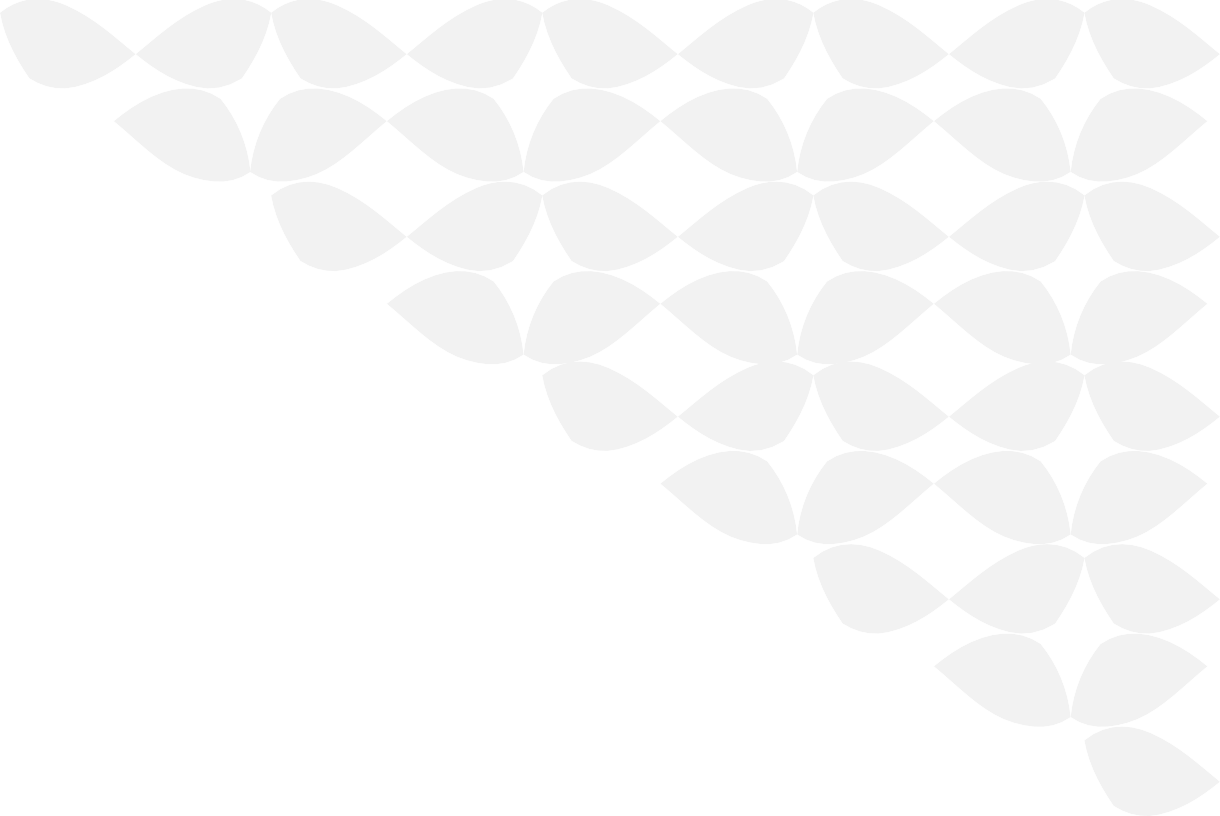 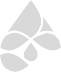 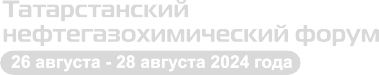 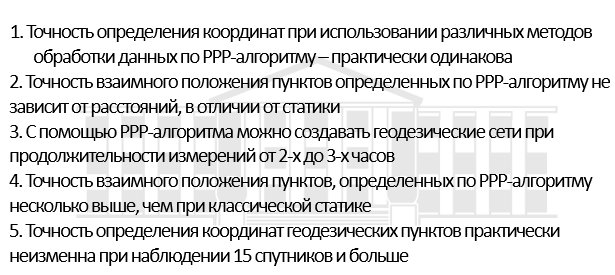 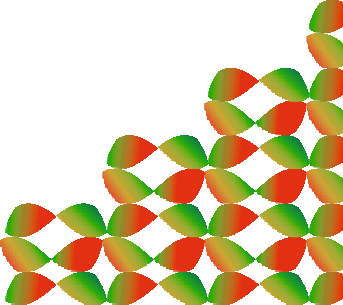 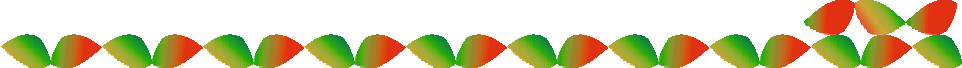 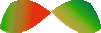 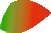